HW#6
회귀분석 (Regression)
학번: 20130280 
학과: 신소재공학과 
이름: 장경현
2016-04-12
Problem & solving
회귀분석
회귀분석 방법을 이용하여 Enthalpy of Mixing을 구하여라
𝛥𝐻𝑀 = Ω 𝑋(1−𝑋) = (𝐿0+𝐿1𝑋)𝑋(1−𝑋)
액상의 Enthalpy of Mixing
회귀분석을 적용하자!
𝑦=𝑥(1−𝑥)(A0+A1𝑥)을 어떻게 풀 것인가?
→ 미지수 A0와 A1을 제외한 나머지 부분을 나누어서 새로운 함수를 정의!
𝑦/𝑥(1−𝑥)=(A0+A1𝑥)
Y=(A0+A1X)
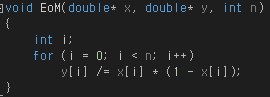 ∴ 𝛥𝐻𝑀 / 𝑋 (1−𝑋) = (𝐿0+𝐿1𝑋)
2016-04-12
2
Code
회귀분석
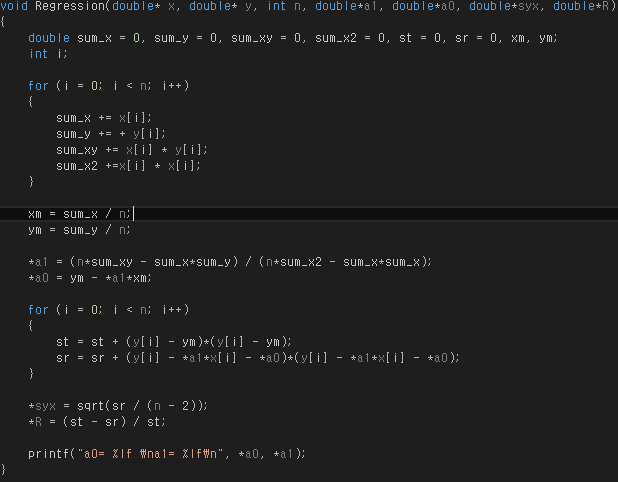 Regression -> A1, A0, 표준편차, r^2
 	     값을 구해주는 함수
2016-04-12
3
Result
회귀분석
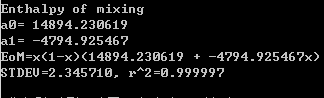 y = 14894.2 -4794.93x
R=-1.00
E =∑(𝑦−𝑃(𝑥_𝑖))2=203.587
ΔH mixing /x(1-x)
Composition of X_Ks
ΔH mixing
Composition of X_Ks
2016-04-12
4
Conclusion
회귀분석
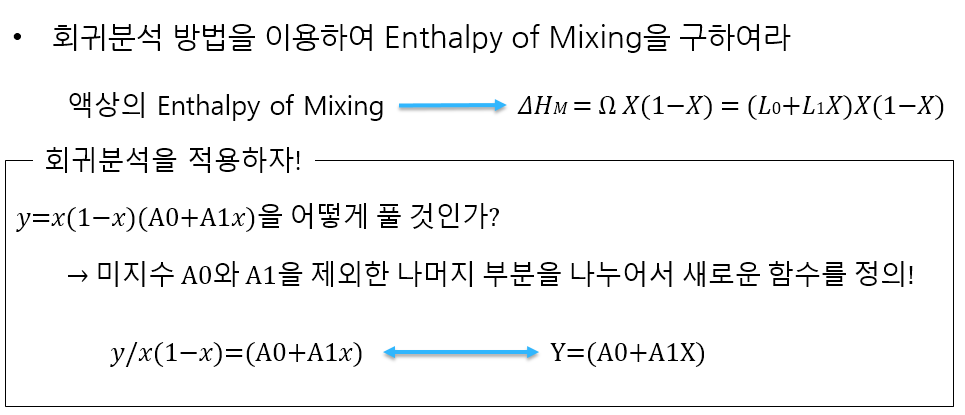 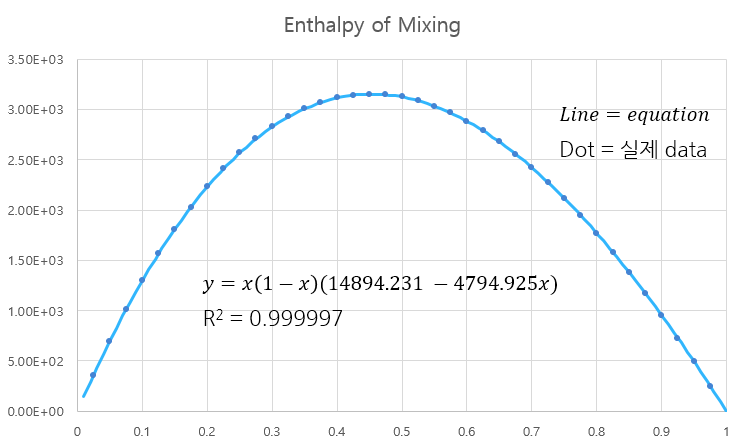 ∴ 𝛥𝐻𝑀 / 𝑋 (1−𝑋) = (𝐿0+𝐿1𝑋)
2016-04-12
5